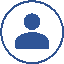 We would be grateful for your feedback on this session.
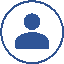 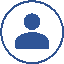 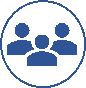 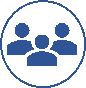 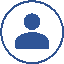 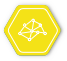 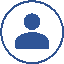 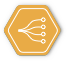 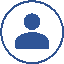 Please scan this QR code to respond to a brief survey:
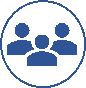 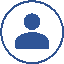 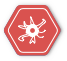 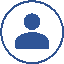 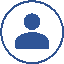 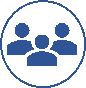 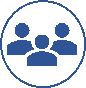 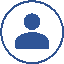 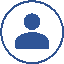 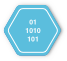 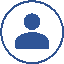 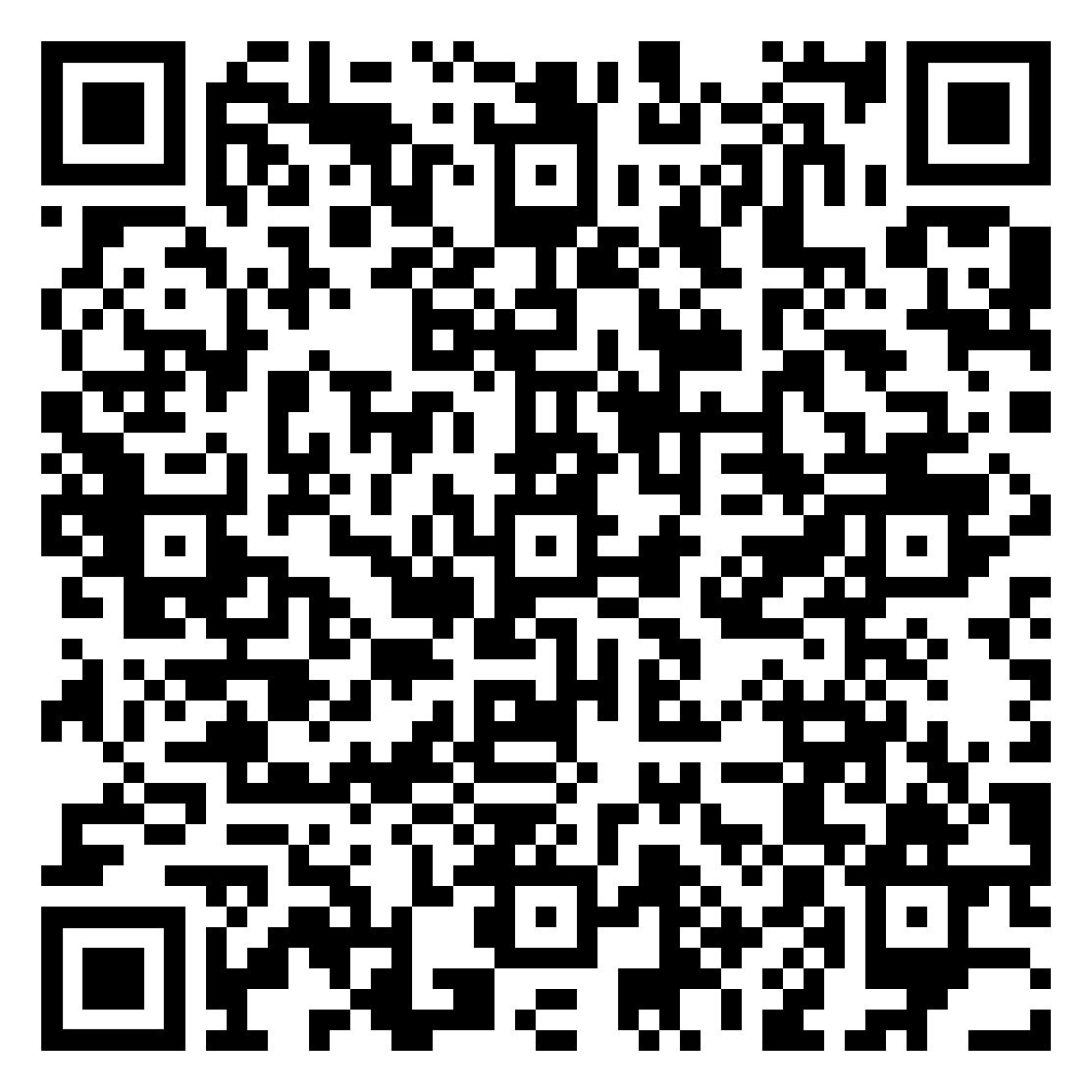 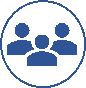 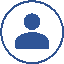 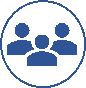 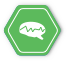 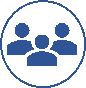 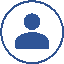 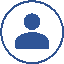 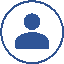 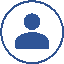 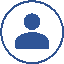 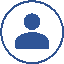 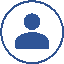 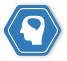 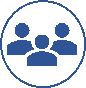 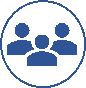 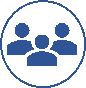 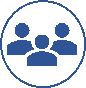 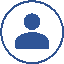 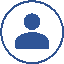 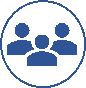 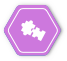